品番:P3734
ECO紙ペン
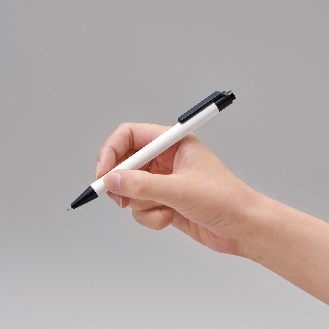 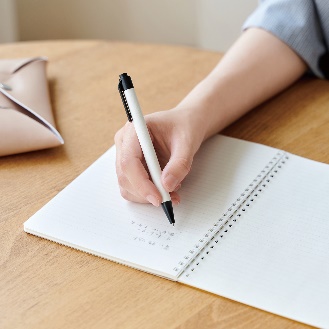 上代:\50(税込\55)
軸が紙と再生クラフトで作られたボールペン。
生分解性のある紙を使用した、SGDｓに配慮した商品です。
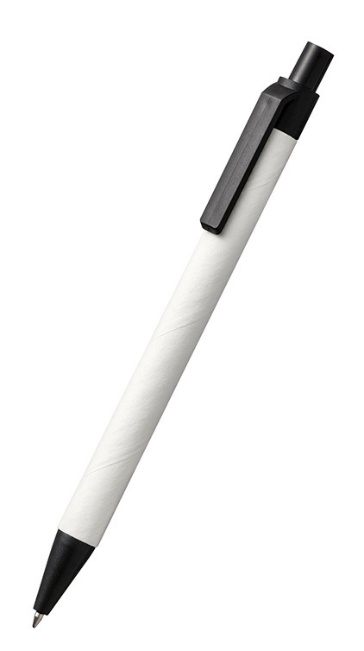 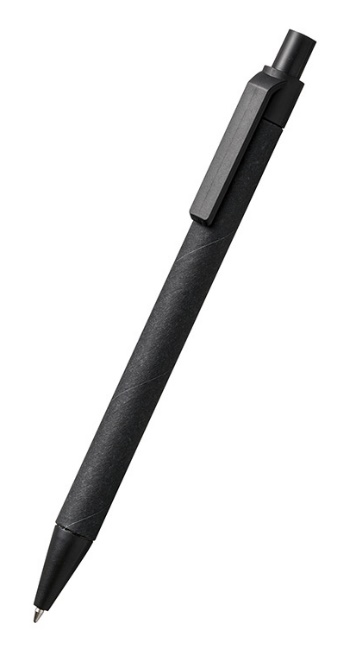 ■商品情報
ホワイト
ブラック
memo
■名入れ範囲
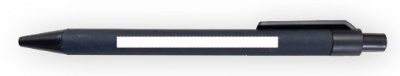 W60×H4㎜